Lecture 04: Basic C Syntax
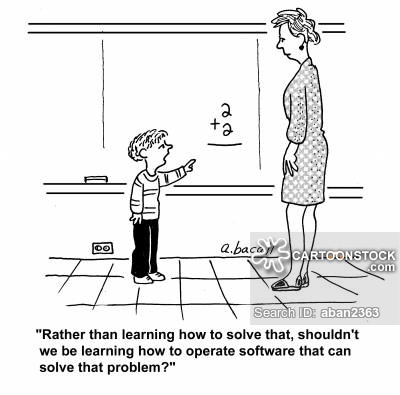 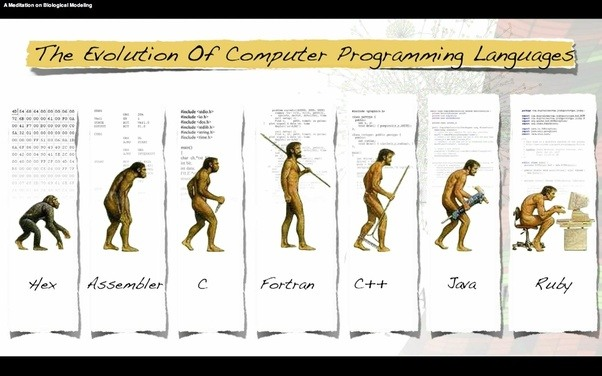 Topics:
Basic Program Structure
Comment Characters
Spaces and Tabs
Semicolons, Braces and Parens
Quotes
Formatted I/O
Resources:
K&R: Chapter 1
LL: Essential C
YouTube: Basic C Syntax